genetika
Zabývá se studiem dědičnosti a proměnlivosti
Johann Gregor Mendel
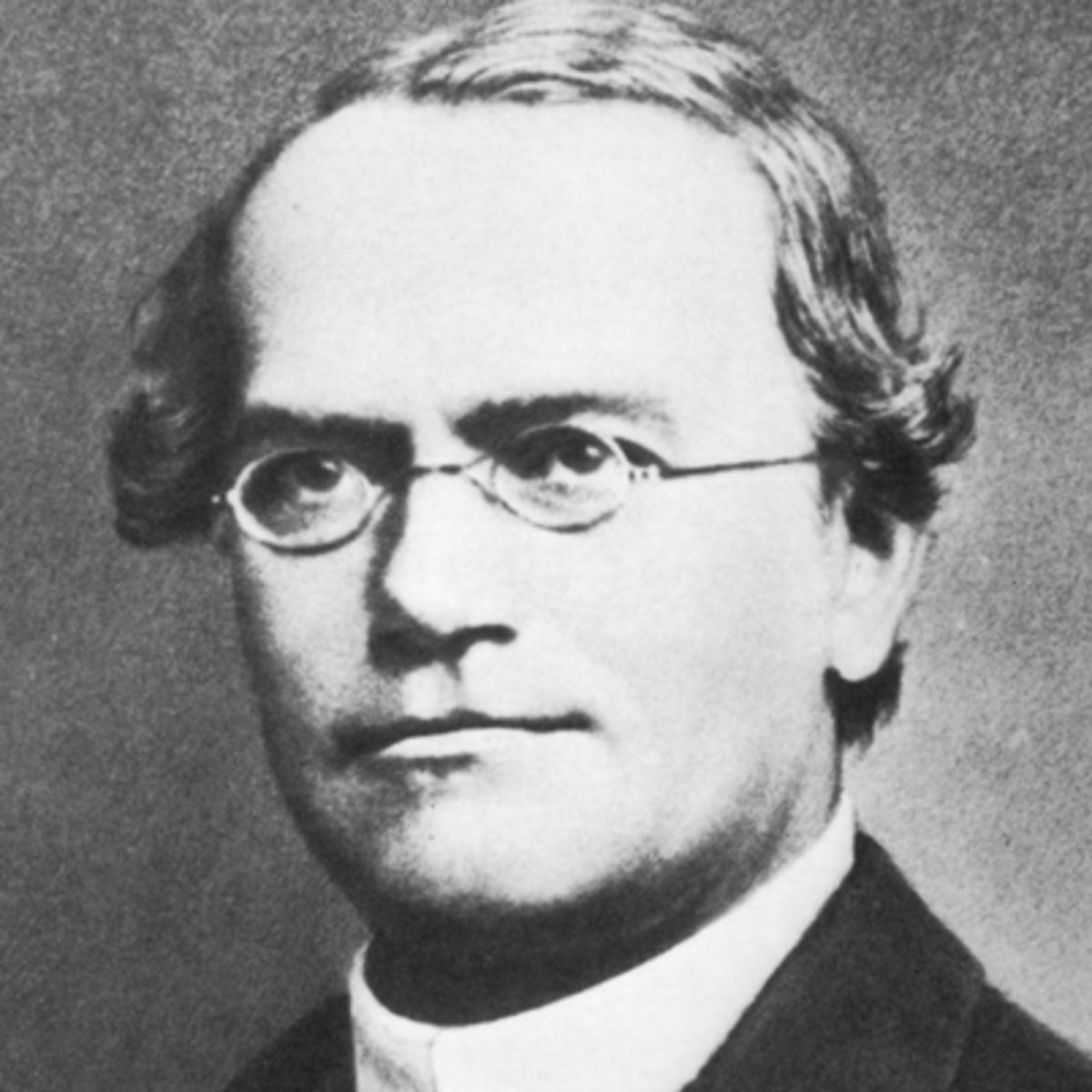 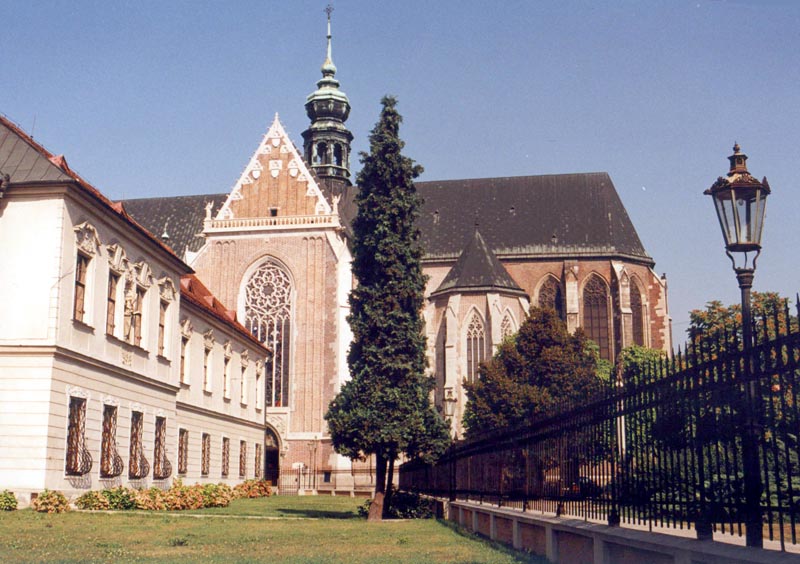 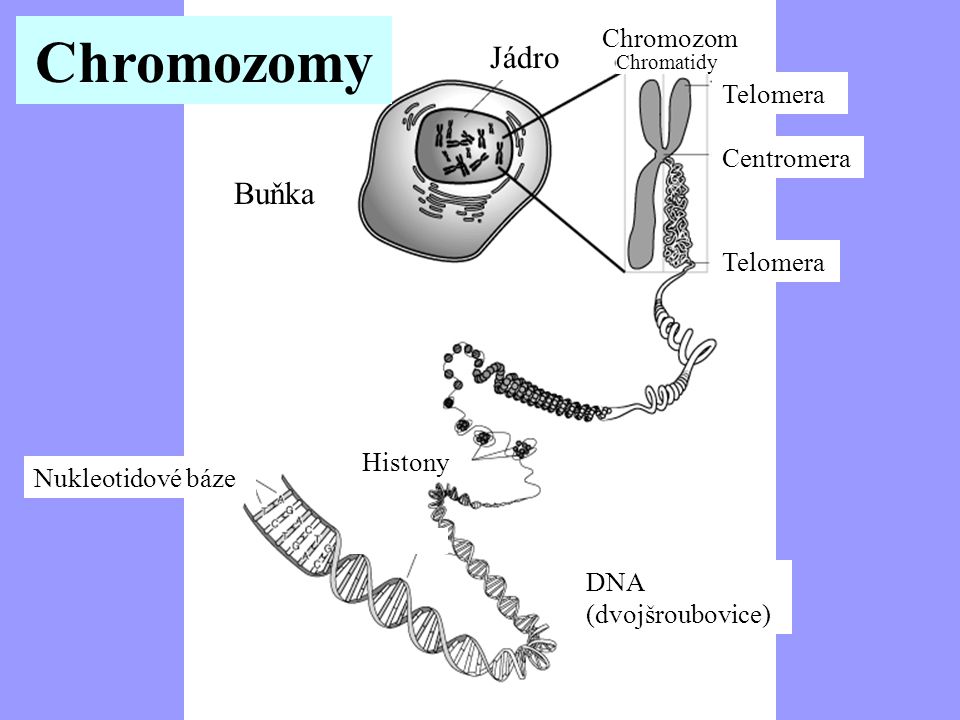 ZNAKY
VLASTNOSTI ORGANISMU
Např. hnědé oči, výška, hmotnost, talent …
MITÓZA
Animace
Pod mikroskopem
Oplození – spojení samčí a samičí pohlavní buňky
Genotyp – soubor genů
Fenotyp – soubor všech pozorovatelných vlastností (genotyp navenek)
Alela – určitá konkrétní forma genu
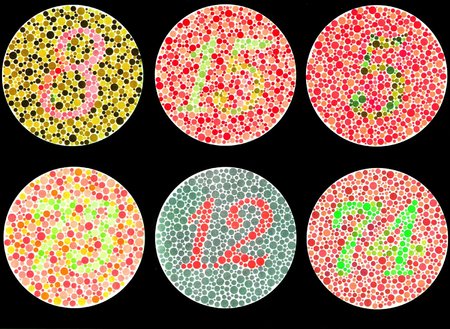 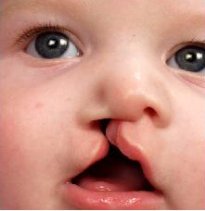 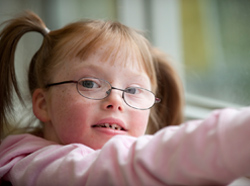 rozštěp
Down syndrome
Význam genetiky
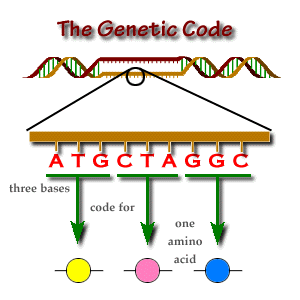 Inzulin – geneticky vyrobený předáním tenů pro jeho tvorbu z člověka do  bakterie
Šlechtění – umělý výběr
Klonování – na úrovni buňky – jádro jedné buňky vstříknou do jiné
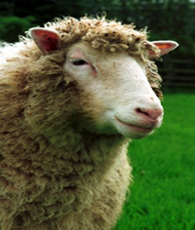 Genetický kód
„děti ze zkumavky“
Oplodnění mimo tělo matky
Zárodek přenesen do dělohy matky
Geneticky modifikované potraviny
Lepší výnosy
kriminalistika
DNA ze slin, vlasů, spermatu